INTERIOR DESIGN
Kubus
KUBUS - INTERIOR DESIGN
Interior Design Presentation Template
Lorem ipsum dolor sit amet, consectetur adipiscing elit, sed do eiusmod tempor incididunt ut labore et dolore magna aliqua. Ut enim ad minim veniam.
1.
OUR HISTORY
About Us
Lorem ipsum dolor sit amet, consectetur adipiscing elit, sed do eiusmod tempor incididunt ut labore et dolore magna aliqua. Ut enim ad minim veniam.
Lorem ipsum dolor sit amet, consectetur adipiscing elit, sed do eiusmod tempor incididunt ut labore et dolore magna aliqua. Ut enim ad minim veniam.
KUBUS - INTERIOR DESIGN
Time for another Keynote presentation? Or maybe it's your first one, and your hands are already sweating at the thought of having to speak in front of a crowd.
Time for another Keynote presentation? Or maybe it's your first one, and your hands are already sweating at the thought of having to speak in front of a crowd.
2.
OUR HISTORY
About Us
Lorem Ipsum has been the industry's standard dummy text ever since the 1500s, when an unknown printer took a galley of type and scrambled it to make a type specimen book.
It has survived not only five centuries, but also the leap into electronic typesetting, remaining essentially unchanged.
KUBUS - INTERIOR DESIGN
3.
OUR HISTORY
About Us
KUBUS - INTERIOR DESIGN
Lorem Ipsum has been the industry's standard dummy text ever since the 1500s, when an unknown printer took a galley of type and scrambled it to make a type specimen book.
It has survived not only five centuries, but also the leap into electronic typesetting, remaining essentially unchanged.
4.
OUR HISTORY
About Us
KUBUS - INTERIOR DESIGN
Lorem Ipsum has been the industry's standard dummy text ever since the 1500s, when an unknown printer took a galley of type and scrambled it to make a type specimen book.
It has survived not only five centuries, but also the leap into electronic typesetting, remaining essentially unchanged.
5.
OUR HISTORY
About Us
Lorem Ipsum has been the industry's standard dummy text ever since the 1500s, when an unknown printer took a galley of type and scrambled it to make a type specimen book.
It has survived not only five centuries, but also the leap into electronic typesetting, remaining essentially unchanged.
KUBUS - INTERIOR DESIGN
6.
IT'S TIME TO
Break
Lorem ipsum dolor sit amet, consectetur adipiscing elit, sed do eiusmod tempor incididunt ut labore.
KUBUS - INTERIOR DESIGN
7.
WE GORGEOUS EVERY TIME
Why Choose Us
Lorem Ipsum has been the industry's standard dummy text ever since the 1500s, when an unknown printer took a galley of type and scrambled it to make a type specimen book.
KUBUS - INTERIOR DESIGN
Lorem Ipsum
Time for another Keynote presentation. It's your first one, and your hands are already
Lorem Ipsum
Time for another Keynote presentation. It's your first one, and your hands are already
8.
WE GORGEOUS EVERY TIME
Why Choose Us
Lorem Ipsum has been the industry's standard dummy text ever since the 1500s, when an unknown printer took a galley of type and scrambled it to make a type specimen book.
KUBUS - INTERIOR DESIGN
9.
WE GORGEOUS EVERY TIME
Why Choose Us
Lorem Ipsum has been the industry's standard dummy text ever since the 1500s, when an unknown printer took a galley of type and scrambled it to make a type specimen book.
KUBUS - INTERIOR DESIGN
Lorem Ipsum has been the industry's standard dummy text ever since the 1500s, when an unknown printer took a galley of type and scrambled it to make a type specimen book.
10.
WE GORGEOUS EVERY TIME
Why Choose Us
Lorem Ipsum has been the industry's standard dummy text ever since the 1500s, when an unknown printer took a galley of type and scrambled it to make a type specimen book.
KUBUS - INTERIOR DESIGN
Lorem Ipsum
Time for another Keynote presentation. It's your first one, and your hands are already
Lorem Ipsum
Time for another Keynote presentation. It's your first one, and your hands are already
11.
WE GORGEOUS EVERY TIME
Why Choose Us
Lorem Ipsum has been the industry's standard dummy text ever since the 1500s, when an unknown printer took a galley of type and scrambled it to make a type specimen book.
KUBUS - INTERIOR DESIGN
Lorem Ipsum has been the industry's standard dummy text ever since the 1500s, when an unknown printer took a galley of type and scrambled it to make a type specimen book.
12.
IT'S TIME TO
Break
KUBUS - INTERIOR DESIGN
Lorem ipsum dolor sit amet, consectetur adipiscing elit, sed do eiusmod tempor incididunt ut labore.
13.
WE SERVE WITH WHOLE HEART
Our Service
Lorem ipsum dolor sit amet, consectetur adipiscing elit, sed do eiusmod tempor incididunt ut labore.
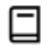 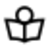 Lorem Ipsum
Lorem Ipsum
KUBUS - INTERIOR DESIGN
Time for another Keynote presentation. It's your first one, and your hands are already
Time for another Keynote presentation. It's your first one, and your hands are already
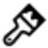 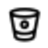 Lorem Ipsum
Lorem Ipsum
Time for another Keynote presentation. It's your first one, and your hands are already
Time for another Keynote presentation. It's your first one, and your hands are already
14.
WE SERVE WITH WHOLE HEART
Our Service
Lorem ipsum dolor sit amet, consectetur adipiscing elit, sed do eiusmod tempor incididunt ut labore.
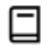 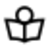 KUBUS - INTERIOR DESIGN
Lorem Ipsum
Lorem Ipsum
Time for another Keynote presentation. It's your first one, and your hands are already
Time for another Keynote presentation. It's your first one, and your hands are already
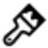 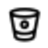 Lorem Ipsum
Lorem Ipsum
Time for another Keynote presentation. It's your first one, and your hands are already
Time for another Keynote presentation. It's your first one, and your hands are already
15.
WE SERVE WITH WHOLE HEART
Lorem Ipsum has been the industry's standard dummy text ever since the 1500s, when an unknown printer took a galley of type and scrambled it to make a type specimen book.
Our Service
KUBUS - INTERIOR DESIGN
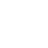 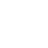 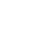 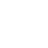 Lorem Ipsum
Lorem Ipsum
Lorem Ipsum
Lorem Ipsum
Time for another Keynote presentation. It's your first one, and your hands are already
Time for another Keynote presentation. It's your first one, and your hands are already
Time for another Keynote presentation. It's your first one, and your hands are already
Time for another Keynote presentation. It's your first one, and your hands are already
16.
WE SERVE WITH WHOLE HEART
Our Service
Lorem ipsum dolor sit amet, consectetur adipiscing elit, sed do eiusmod tempor incididunt ut labore.
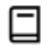 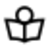 KUBUS - INTERIOR DESIGN
Lorem Ipsum
Lorem Ipsum
Time for another Keynote presentation. It's your first one, and your hands are already
Time for another Keynote presentation. It's your first one, and your hands are already
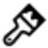 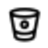 Lorem Ipsum
Lorem Ipsum
Time for another Keynote presentation. It's your first one, and your hands are already
Time for another Keynote presentation. It's your first one, and your hands are already
17.
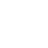 WE SERVE WITH WHOLE HEART
Lorem Ipsum
Our Service
Time for another Keynote presentation. It's your first one, and your hands are already
Lorem Ipsum has been the industry's standard dummy text ever since the 1500s, when an unknown printer took a galley of type and scrambled it to make a type specimen book.
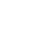 Lorem Ipsum
KUBUS - INTERIOR DESIGN
Time for another Keynote presentation. It's your first one, and your hands are already
Lorem Ipsum has been the industry's standard dummy text ever since the 1500s, when an unknown printer took a galley of type and scrambled it to make a type specimen book.
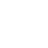 Lorem Ipsum
Time for another Keynote presentation. It's your first one, and your hands are already
18.
IT'S TIME TO
Break
Lorem ipsum dolor sit amet, consectetur adipiscing elit, sed do eiusmod tempor incididunt ut labore.
KUBUS - INTERIOR DESIGN
19.
Shaun Murphy
Shaun Murphy
UI/UX Designer

Time for another Keynote presentation. It's your first one, and your hands are already
UI/UX Designer

Time for another Keynote presentation. It's your first one, and your hands are already
Shaun Murphy
Shaun Murphy
UI/UX Designer

Time for another Keynote presentation. It's your first one, and your hands are already
UI/UX Designer

Time for another Keynote presentation. It's your first one, and your hands are already
KUBUS - INTERIOR DESIGN
THERE IS
Our Team Member
Lorem ipsum dolor sit amet, consectetur adipiscing elit, sed do eiusmod tempor incididunt ut labore.
20.
THERE IS
Our Team Member
Shaun Murphy
Lorem ipsum dolor sit amet, consectetur adipiscing elit, sed do eiusmod tempor incididunt ut labore.
UI/UX Designer
KUBUS - INTERIOR DESIGN
Lorem Ipsum has been the industry's standard dummy text ever since the 1500s, when an unknown printer took a galley of type and scrambled it to make a type specimen book.
Shaun Murphy
UI/UX Designer
Shaun Murphy
UI/UX Designer
Shaun Murphy
21.
UI/UX Designer
THERE IS
Our Team Member
Lorem ipsum dolor sit amet, consectetur adipiscing elit, sed do eiusmod tempor incididunt ut labore.
Shaun Murphy
Shaun Murphy
UI/UX Designer
UI/UX Designer
KUBUS - INTERIOR DESIGN
Shaun Murphy
Shaun Murphy
22.
UI/UX Designer
UI/UX Designer
THERE IS
Our Team Member
Lorem ipsum dolor sit amet, consectetur adipiscing elit, sed do eiusmod tempor incididunt ut labore.
Shaun Murphy
KUBUS - INTERIOR DESIGN
UI/UX Designer

Time for another Keynote presentation. It's your first one, and your hands are already
Shaun Murphy
UI/UX Designer

Time for another Keynote presentation. It's your first one, and your hands are already
23.
Shaun Murphy
UI/UX Designer

Time for another Keynote presentation. It's your first one, and your hands are already
THERE IS
Our Team Member
Shaun Murphy
UI/UX Designer

Time for another Keynote presentation. It's your first one, and your hands are already
KUBUS - INTERIOR DESIGN
Lorem ipsum dolor sit amet, consectetur adipiscing elit, sed do eiusmod tempor incididunt ut labore.
Lorem Ipsum has been the industry's standard dummy text ever since the 1500s, when an unknown printer took a galley of type and scrambled it to make a type specimen book.
Shaun Murphy
UI/UX Designer

Time for another Keynote presentation. It's your first one, and your hands are already
24.
WATCH OUR
Desktop
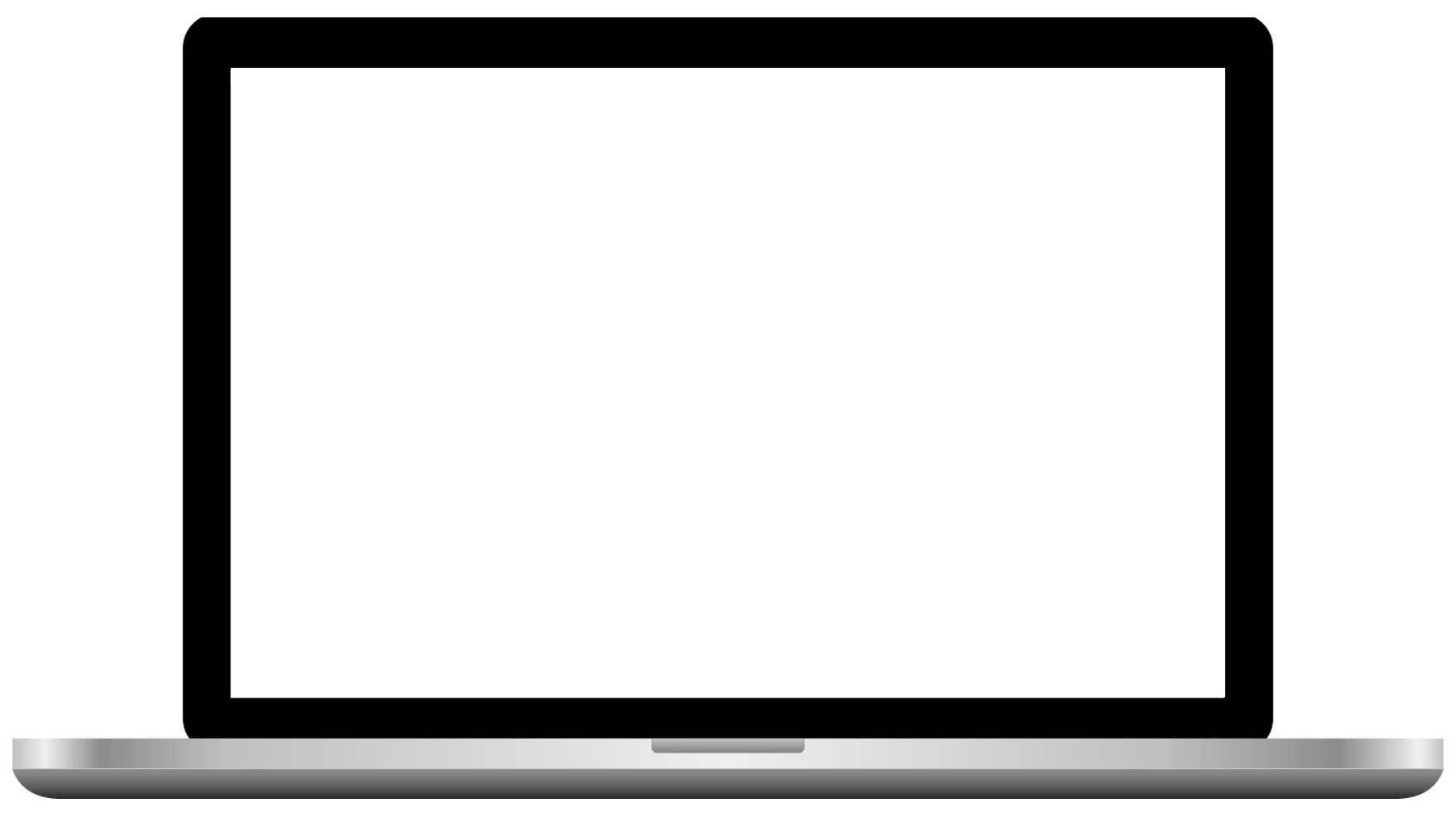 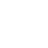 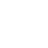 Lorem Ipsum
Lorem Ipsum
Time for another Keynote presentation. It's your first one, and your hands are already
Time for another Keynote presentation. It's your first one, and your hands are already
KUBUS - INTERIOR DESIGN
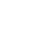 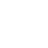 Lorem Ipsum
Lorem Ipsum
Time for another Keynote presentation. It's your first one, and your hands are already
Time for another Keynote presentation. It's your first one, and your hands are already
25.
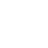 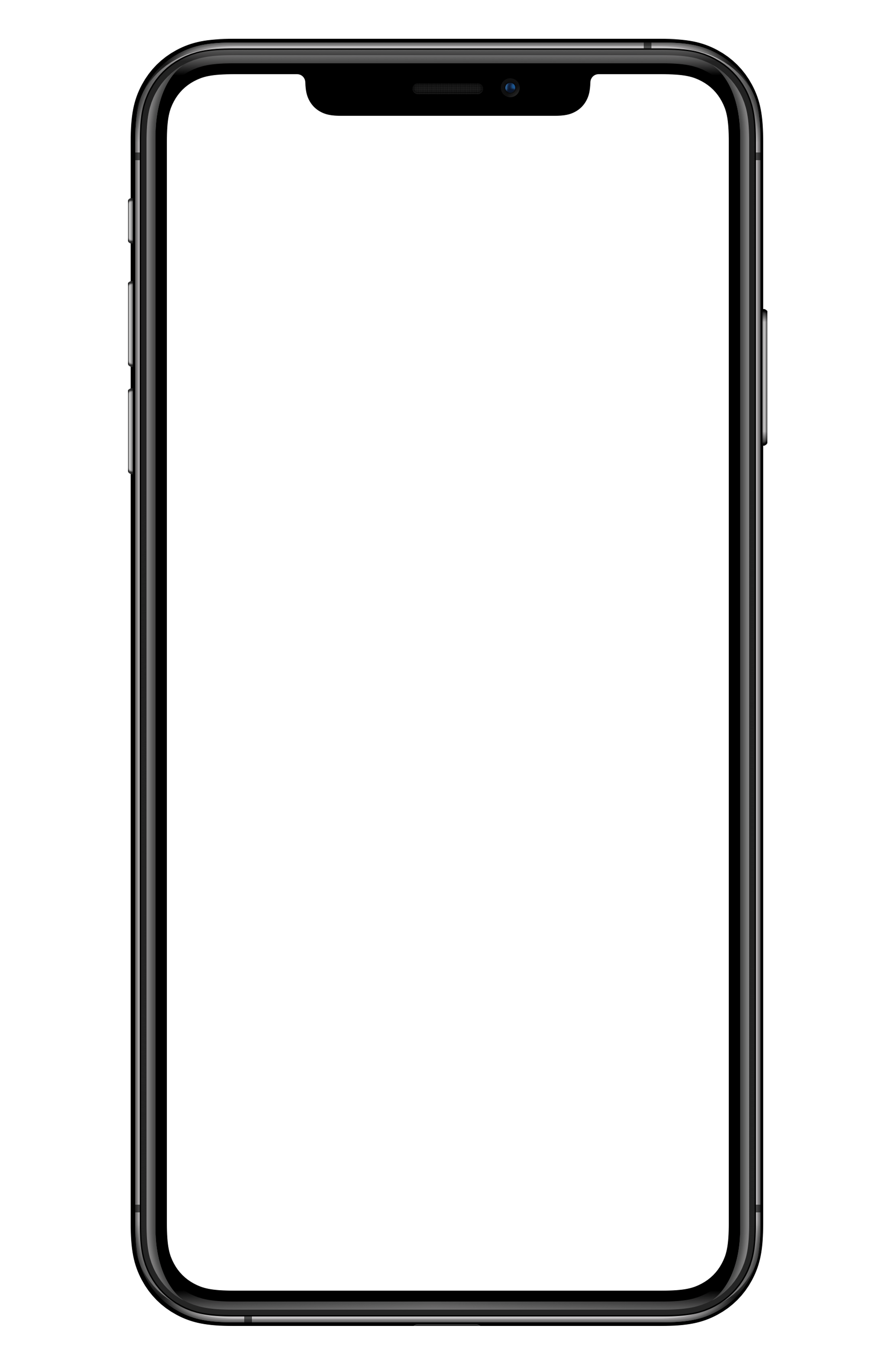 Lorem Ipsum
FIND US ON
Time for another Keynote presentation. It's your first one, and your hands are already
Mobile
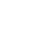 Lorem Ipsum
KUBUS - INTERIOR DESIGN
Time for another Keynote presentation. It's your first one, and your hands are already
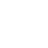 Lorem Ipsum
Time for another Keynote presentation. It's your first one, and your hands are already
26.
THERE IS OUR
Gallery
Lorem ipsum dolor sit amet, consectetur adipiscing elit, sed do eiusmod tempor incididunt ut labore.
KUBUS - INTERIOR DESIGN
27.
IT'S TIME TO
Break
Lorem ipsum dolor sit amet, consectetur adipiscing elit, sed do eiusmod tempor incididunt ut labore.
KUBUS - INTERIOR DESIGN
28.
IT'S TIME TO
Our Company in Number
Lorem ipsum dolor sit amet, consectetur adipiscing elit, sed do eiusmod tempor incididunt ut labore.
Graphic Data
Graphic Data
KUBUS - INTERIOR DESIGN
It's your first one, and your hands are already sweating at the thought of having to speak in front of a crowd.
It's your first one, and your hands are already sweating at the thought of having to speak in front of a crowd.
489+
2522+
Growth Number
Growth Number
29.
IT'S TIME TO
Our Company in Number
Lorem ipsum dolor sit amet, consectetur adipiscing elit, sed do eiusmod tempor incididunt ut labore.
KUBUS - INTERIOR DESIGN
Lorem Ipsum
Lorem Ipsum
It's your first one, and your hands are already sweating at the thought of having to speak in front of a crowd.
It's your first one, and your hands are already sweating at the thought of having to speak in front of a crowd.
Graphic Data
30.
IT'S TIME TO
Our Company in Number
Lorem ipsum dolor sit amet, consectetur adipiscing elit, sed do eiusmod tempor incididunt ut labore.
KUBUS - INTERIOR DESIGN
Graphic Data
It's your first one, and your hands are already sweating at the thought of having to speak in front of a crowd.
Lorem Ipsum
Graphic Data
It's your first one, and your hands are already sweating at the thought of having to speak in front of a crowd.
489+
Growth Number
31.
IT'S TIME TO
Our Company in Number
Lorem ipsum dolor sit amet, consectetur adipiscing elit, sed do eiusmod tempor incididunt ut labore.
KUBUS - INTERIOR DESIGN
Lorem Ipsum
It's your first one, and your hands are already sweating at the thought of having to speak in front of a crowd.
Graphic Data
Graphic Data
Lorem Ipsum
It's your first one, and your hands are already sweating at the thought of having to speak in front of a crowd.
It's your first one, and your hands are already sweating at the thought of having to speak in front of a crowd.
It's your first one, and your hands are already sweating at the thought of having to speak in front of a crowd.
32.
LET'S
Keep In Touch
Lorem ipsum dolor sit amet, consectetur adipiscing elit, sed do eiusmod tempor incididunt ut labore.
KUBUS - INTERIOR DESIGN
Phone
Email
Time for another Keynote presentation. It's your first one, and your hands are already
Time for another Keynote presentation. It's your first one, and your hands are already
Address
Website
Time for another Keynote presentation. It's your first one, and your hands are already
Time for another Keynote presentation. It's your first one, and your hands are already
33.
LET'S
Phone
Email
Keep In Touch
Time for another Keynote presentation. It's your first one, and your hands are already
Time for another Keynote presentation. It's your first one, and your hands are already
Lorem ipsum dolor sit amet, consectetur adipiscing elit, sed do eiusmod tempor incididunt ut labore.
Address
Website
Time for another Keynote presentation. It's your first one, and your hands are already
Time for another Keynote presentation. It's your first one, and your hands are already
KUBUS - INTERIOR DESIGN
33.
SEE YOU NEXT TIME
Thank You
Lorem ipsum dolor sit amet, consectetur adipiscing elit, sed do eiusmod tempor incididunt ut labore et dolore magna aliqua. Ut enim ad minim veniam.
KUBUS - INTERIOR DESIGN
35.